ECEN 615Methods of Electric Power Systems Analysis
Lecture 1: Power Systems Overview
Prof. Tom Overbye
Dept. of Electrical and Computer Engineering
Texas A&M University
overbye@tamu.edu
Syllabus
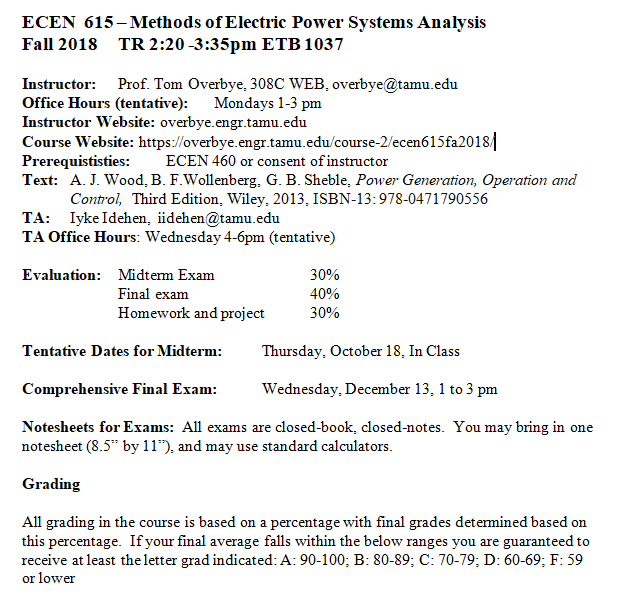 Slides will be posted beforeeach lecture onthe website
1
Course Topics
Introduction to Power Systems			
Overview of Power System Modeling and Operation	
Power Flow						
Sparse Matrices in Power System Analysis		
Sensitivity Analysis and Equivalents			
Power System Data Analytics and Visualization	
Optimal Power Flow and Power Markets		
Power System State Estimation
Black start Analysis
2
Announcements
Start reading chapters 1 to 3 from the book (more background material)
Download the 42 bus educational version of PowerWorld Simulator at
     https://www.powerworld.com/gloveroverbyesarma
3
About Me: Professional
Received BSEE, MSEE, and Ph.D. all from University of Wisconsin at Madison (83, 88, 91)
Worked for eight years as engineer for an electric utility (Madison Gas & Electric)
Was at UIUC from 1991 to 2016, doing teaching and doing research in the area of electric power systems
Joined TAMU in January 2017
Taught many power systems classes over last 27 years
Developed commercial power system analysis package, known now as PowerWorld Simulator.  This package has been sold to about 600 different corporate entities worldwide
DOE investigator for 8/14/2003 blackout
Member US National Academy of Engineering
4
About Me: TAMU Research Group Spring and Summer 2018
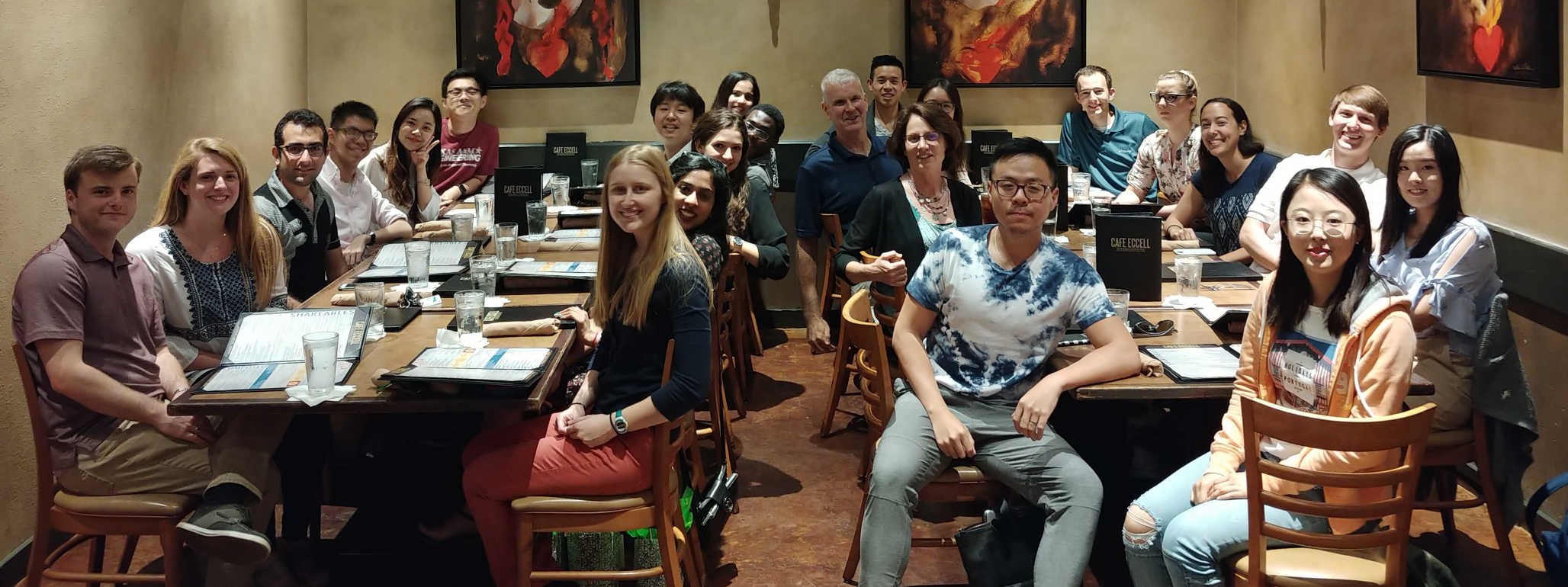 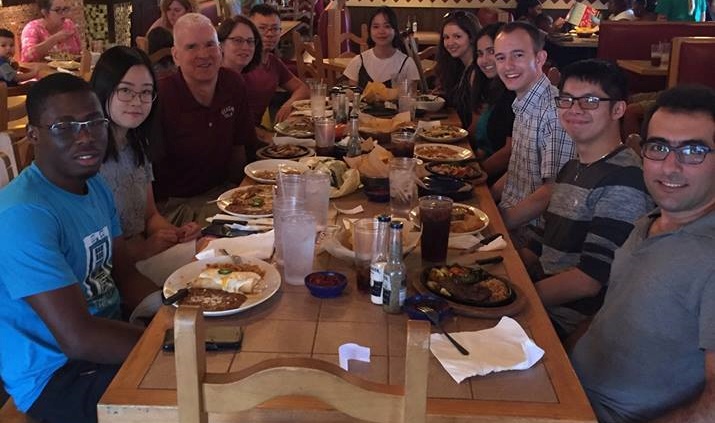 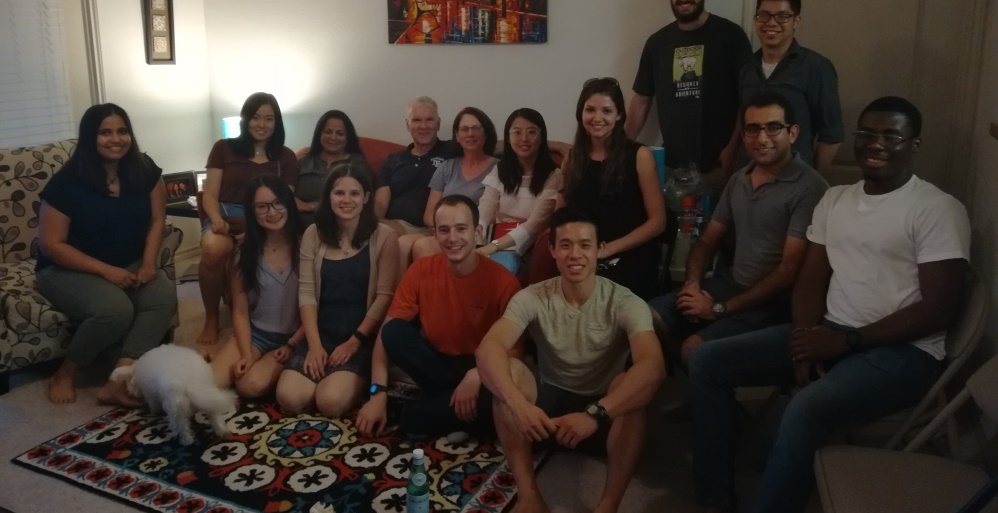 5
About Me: Nonprofessional
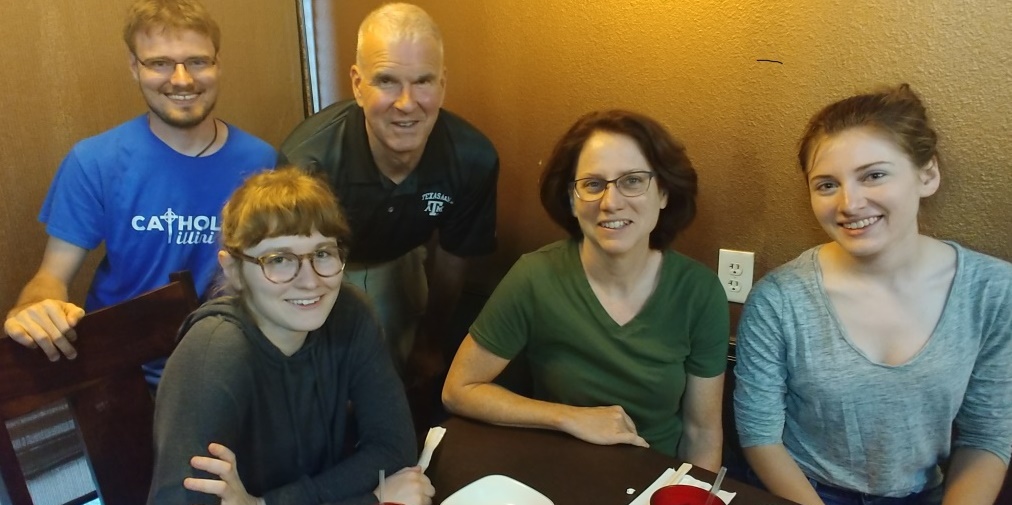 Married to Jo
Have three children: Tim,Hannah and Amanda
We homeschooled our kids with Tim now starting an ME PhD at TAMU, Hannah a senior at UIUCin psychology, and Amanda a sophomoreat Belmont in environmental sciences
Jo is finishing a master’s in counseling, we attend Grace Bible Church in College Station (and teach the 3rd and 4thgraders sometimes); I also like swimming,biking and watching football (Aggies and Packers!)
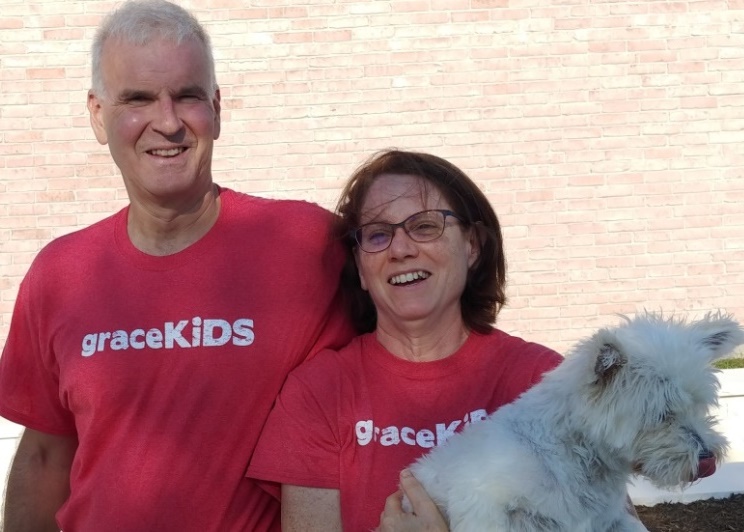 6
About TA Iyke Idehen
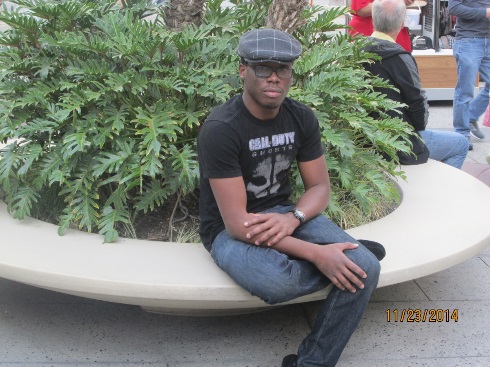 Fifth year graduate student
BSc (ECE, University of Benin, Nigeria)
MSc (EE, Tuskegee University, Alabama)
Spent 2.3 years at UIUC, now at TAMU
Research Area
Power Systems and Control
Data Analytics, Visualization
Large-Scale Systems		
Advisor: Prof. Tom Overbye
Hobbies & Interests: Soccer, Music, Travel
Former Co-chair, TPEC 2018
Hollywood, 2014
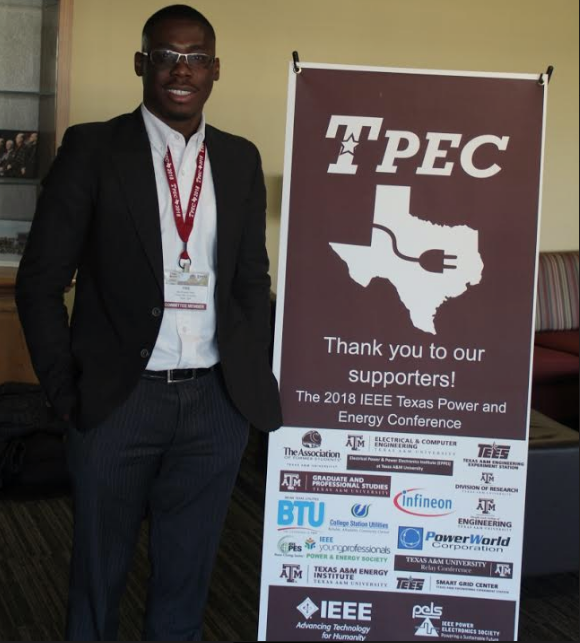 Co-Chair, Texas Power and Energy Conference (TPEC) 2018
7
ECEN 615 Motivation: A Vision for a Long-Term Sustainable Electric Future
In 2000 the US National Academy of Engineering (NAE) named Electrification (the vast networks of electricity that power the developed world) as the top engineering technology of the 20th century 
Beating automobiles (2), airplanes (3), water (4), electronics (5)
Electricity has changed the world!
For the 21th century the winner could be “Development of a sustainable and resilient electric infrastructure for the entire world”
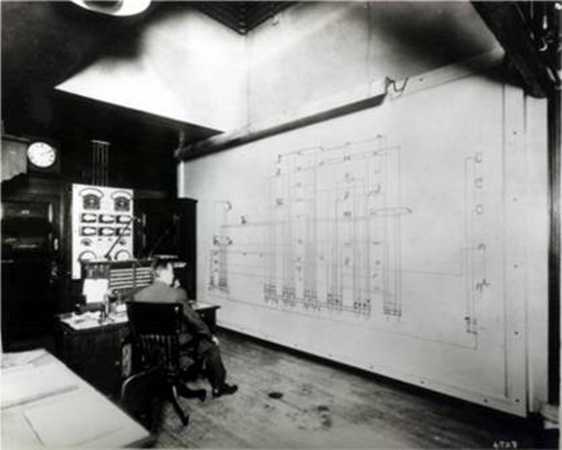 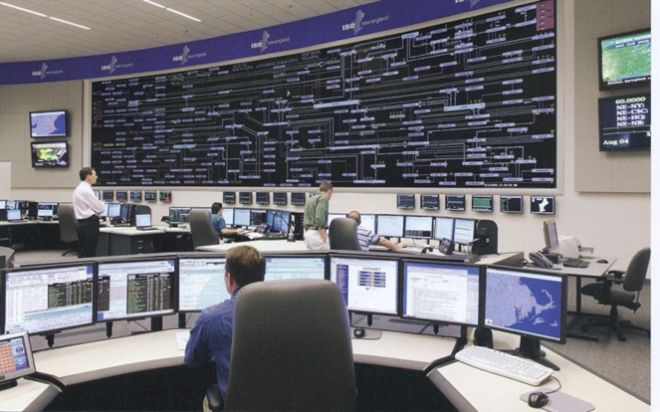 8
Power System Examples
Electric utility: can range from quite small, such as an island, to one covering half the continent
there are four major interconnected ac power systems in North American, each operating at 60 Hz ac; 50 Hz is used in some other countries.    
Microgrids can power smaller areas (like a campus) and can be optionally connected to the main grid 
Airplanes and Spaceships: reduction in weight is primary consideration; frequency is 400 Hz.
Ships and submarines 
Automobiles: dc 12 V standard; 360-376 V for electric
Battery operated portable systems
9
North America Interconnections
10
Electric Interconnections in Texas
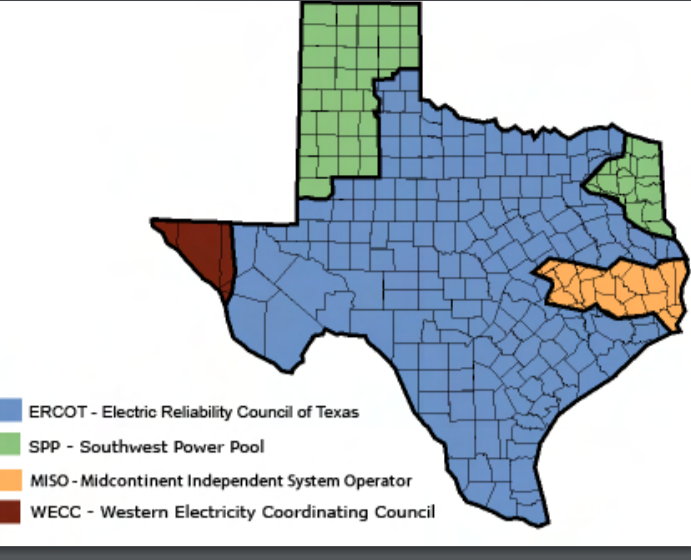 Source: www.puc.texas.gov/industry/maps/maps/ERCOT.pdf
11
Electric Systems in Energy Context
Class focuses on electric power systems, but we first need to put the electric system in context of the total energy delivery system
Electricity is used primarily as a means for energy transportation
Use other sources of energy to create it, and it is usually converted into another form of energy when used
About 40% of US energy is transported in electric form
Concerns about need to reduce CO2 emissions and fossil fuel depletion are becoming main drivers for change in world energy infrastructure
12
Looking at the 2017 Energy Pie: Where the USA Got Its Energy
About 40% of our energy is consumed in the form of electricity, a percentage that is gradually increasing. The vast majority on the non-fossil fuel energy is electric!
In 2017 we got about 2.4%  of our energy from wind and 0.8% from solar (PV and solar thermal), 2.8% from hydro
About 80% Fossil Fuels (89% in 1980 and 85% in 2000)
Total of 97.7 Quad; 1 Quad = 293 billion kWh (actual), 1 Quad = 98 billion kWh (used, taking into account efficiency)
EIA is US DOE EnergyInformation Administration
13
Source: EIA Monthly Energy Review, July 2018
US Historical Energy Usage
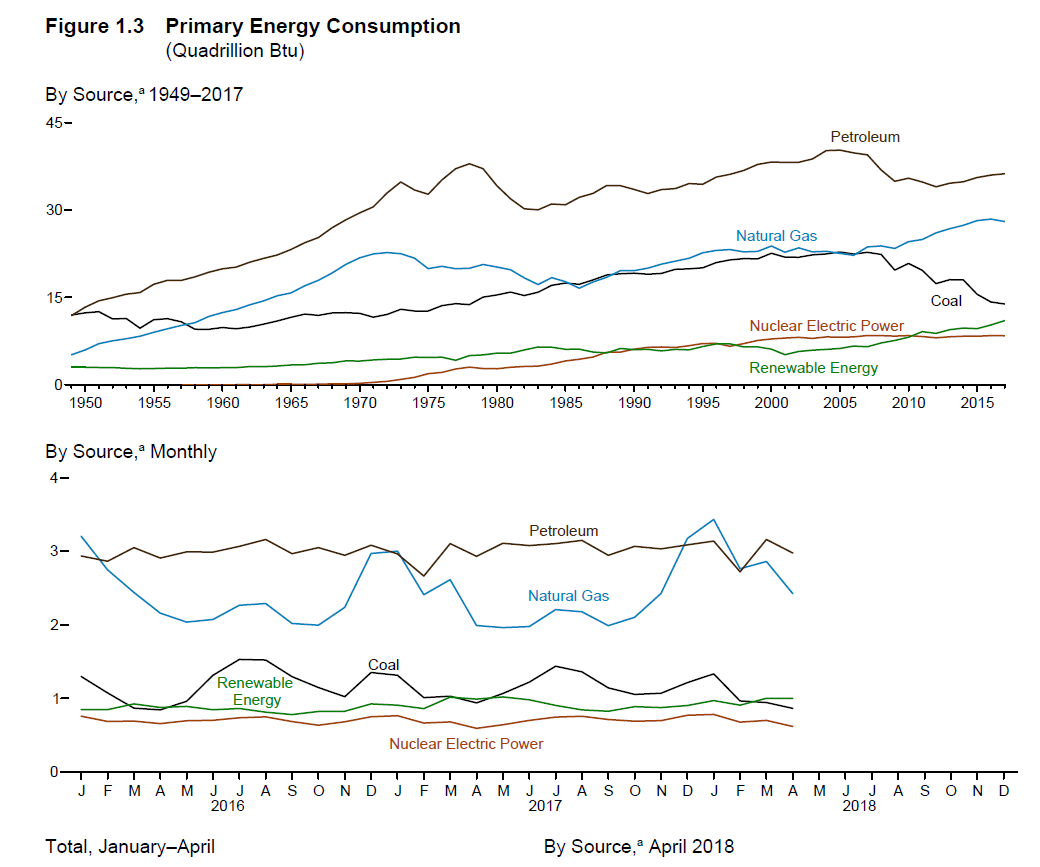 Source: EIA Monthly Energy Review, July 2018
14
Renewable Energy Consumption
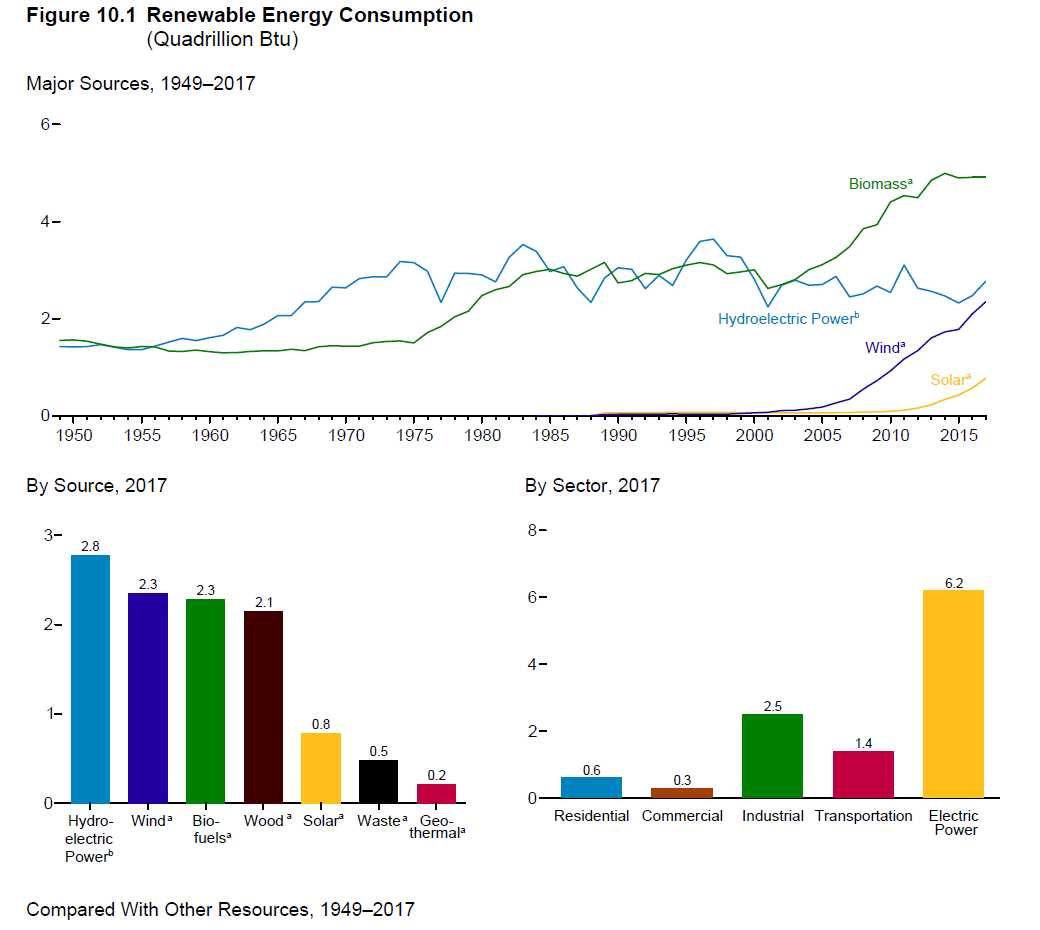 Source: EIA Monthly Energy Review, July 2018
15
US Electricity Generation
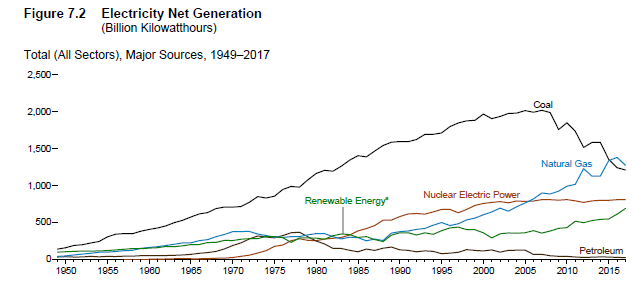 In 2017 the major sources were coal (31%), natural gas (30.5%), nuclear (20.9%), hydro (7.7), wind (6.7%), and solar (2.0)
Wind and solar are rapidly growing (12% and 40% growth in 2017)
Source: EIA Monthly Energy Review, July 2018
Growth in US Wind Power Capacity
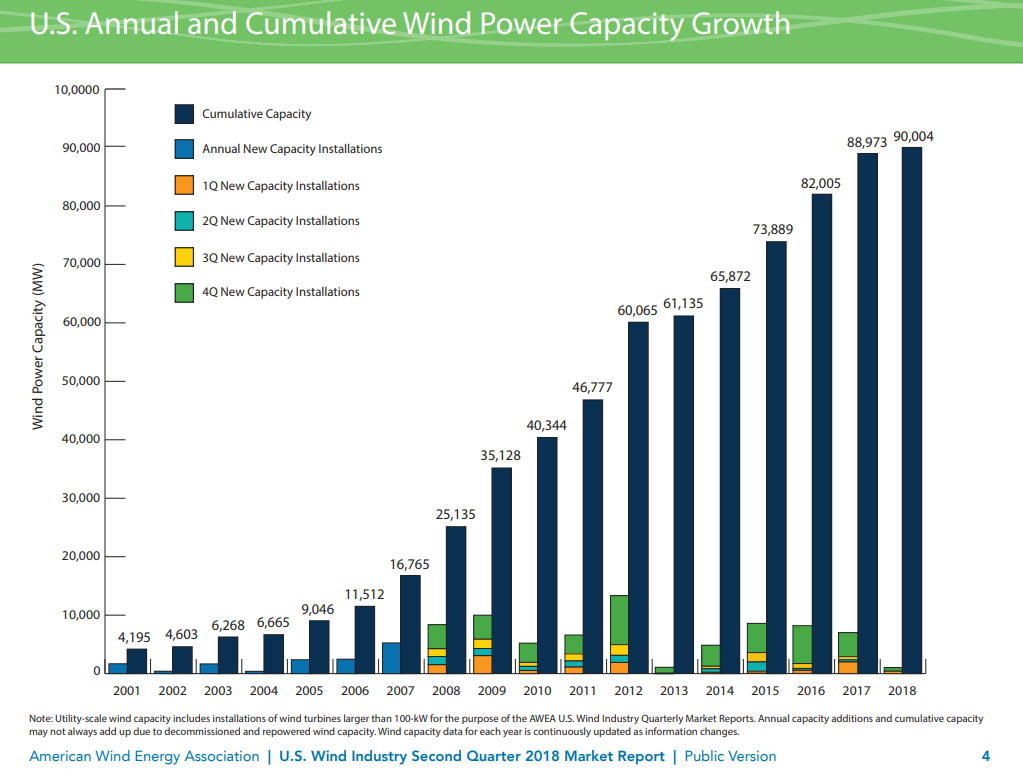 Source: AWEA Wind Power Outlook Second Quarter, 2018
17
Wind Capacity Installations by State
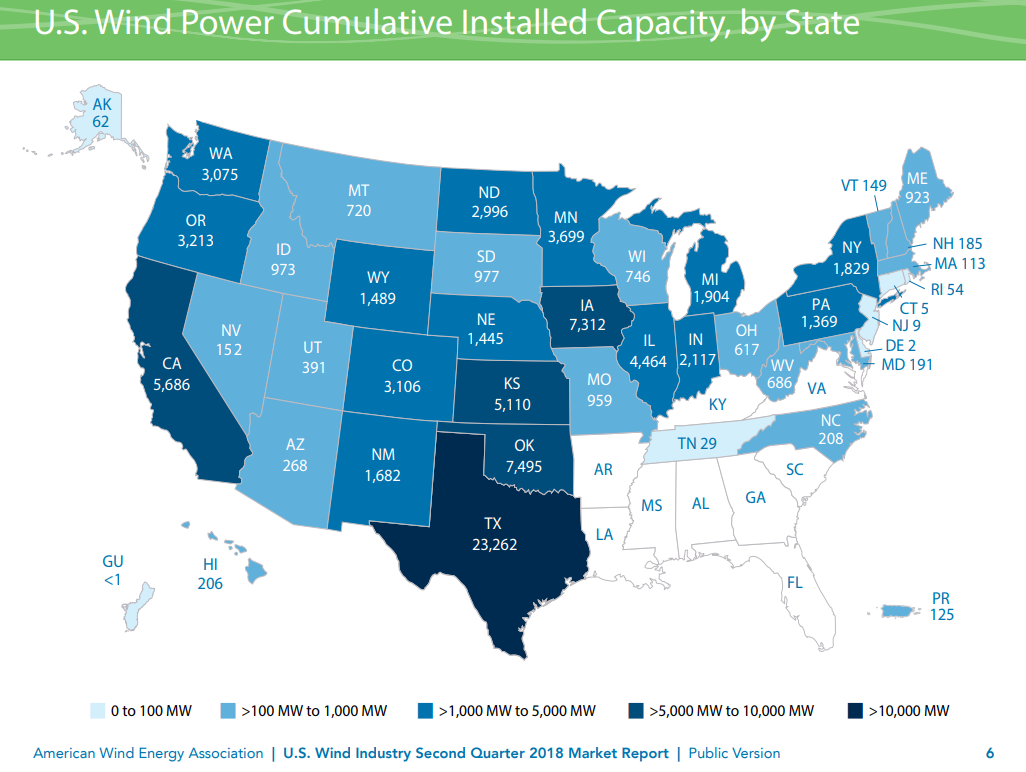 Texas isnumberone!
Source: AWEA Wind Power Outlook Second Quarter, 2018
18
The World
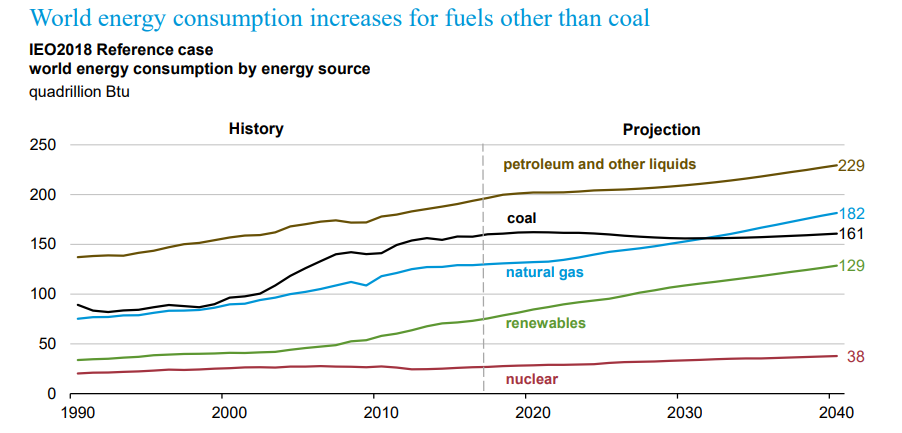 Source: EIA, International Energy Outlook 2018
19
Energy Economics
Electric generating technologies involve a tradeoff between fixed costs (costs to build them) and operating costs
Nuclear and solar high fixed costs, but low operating costs (though cost of solar has decreased substantially recently)
Natural gas/oil have low fixed costs but can have higher operating costs (dependent upon fuel prices)
Coal, wind, hydro are in between
Also the units capacity factor is important to determining ultimate cost of electricity
20
Estimated Energy Costs for New Generation
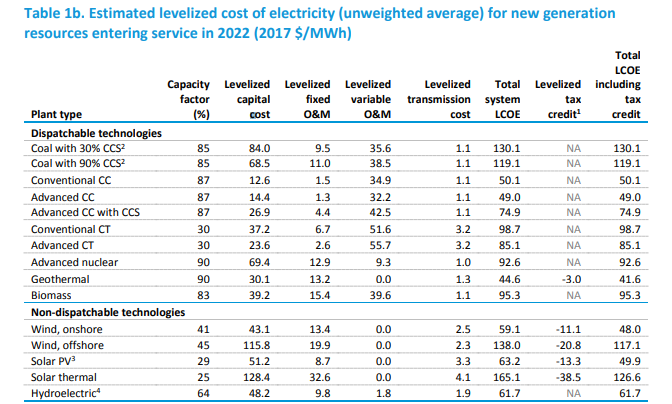 Source: www.eia.gov/outlooks/aeo/pdf/electricity_generation.pdf (March 2018)
21
Natural Gas Prices 1997 to 2018
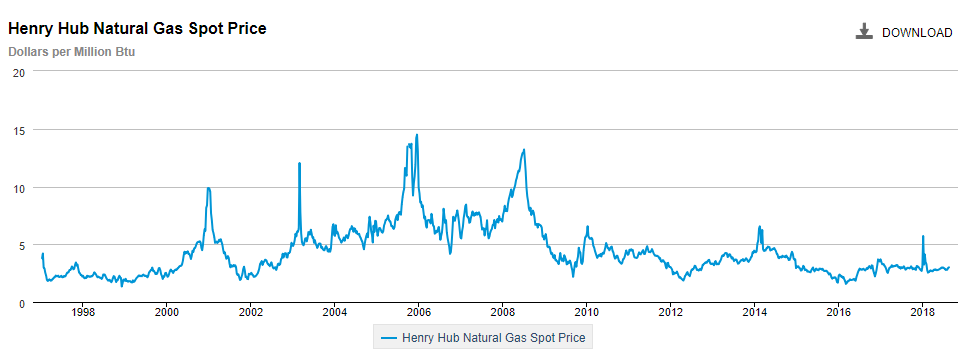 Marginal cost for natural gas fired electricity price 
in $/MWh is about 7-10 times gas price
22
Source: http://www.eia.gov/dnav/ng/hist/rngwhhdW.htm
Coal Prices had Fallen But Are Now Back to Values from Five Years Ago
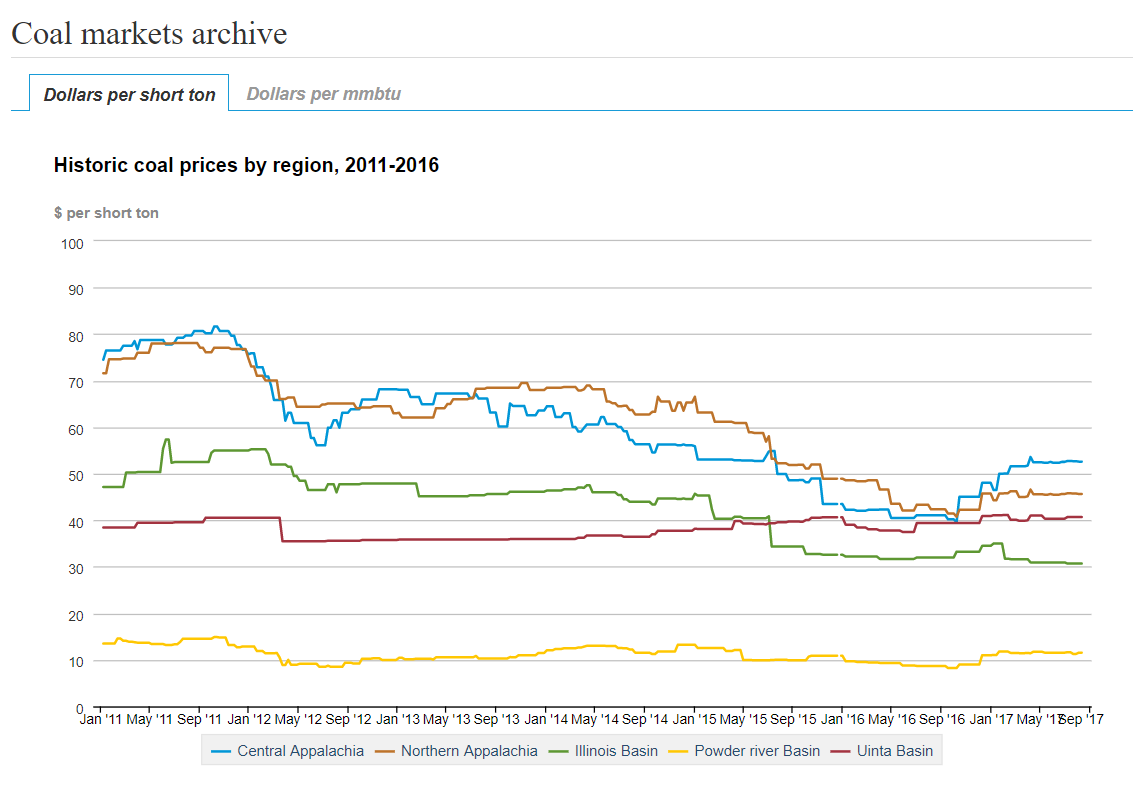 BTU content per pound varies between about 8000and 15,000 Btu/lb, giving costs of around $1 to 2/Mbtu
Source: eia.gov/coal
23
Solar PV Prices
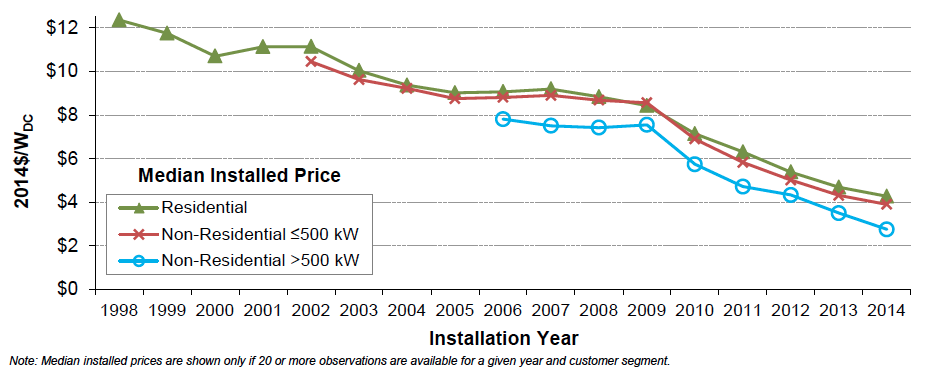 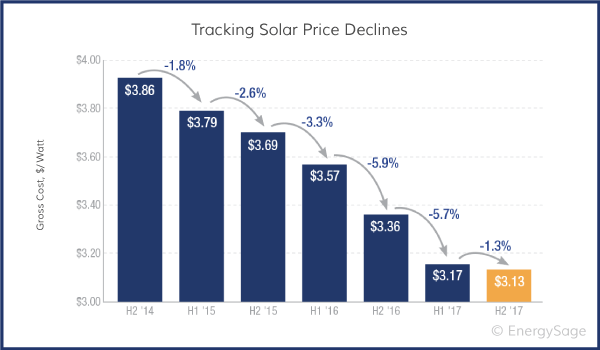 Images: http://cleantechnica.com/2015/08/13/us-solar-pv-cost-fell-50-5-years-government-report/screen-shot-2015-08-12-at-12-33-53-pm/ and https://news.energysage.com/how-much-does-the-average-solar-panel-installation-cost-in-the-u-s/
24
Brief History of Electric Power
First real practical uses of electricity began with the telegraph (1860's) and then arc lighting in the 1870’s 
Early 1880’s – Edison introduced Pearl Street dc system in Manhattan supplying 59 customers
1884 – Sprague produces practical dc motor
1885 – invention of transformer
Mid 1880’s – Westinghouse/Tesla introduce rival ac system
Late 1880’s – Tesla invents ac induction motor
1893 – Three-phase transmission line at 2.3 kV
25
History, cont’d
1896 – ac lines deliver electricity from hydro generation at Niagara Falls to Buffalo, 20 miles away; also 30kV line in Germany
Early 1900’s – Private utilities supply all customers in area (city); recognized as a natural monopoly; states step in to begin regulation
By 1920’s – Large interstate holding companies control most electricity systems
26
History, cont’d
1935 – Congress passes Public Utility Holding Company Act to establish national regulation, breaking up large interstate utilities (repealed 2005)
This gave rise to electric utilities that only operated in one state
1935/6 – Rural Electrification Act brought electricity to rural areas
1930’s – Electric utilities established as vertical monopolies
Frequency standardized in the 1930’s
27
Generation
Transmission
Distribution
Customer Service
Vertical Monopolies
Within a particular geographic market, the electric utility had an exclusive franchise
In return for this exclusive
franchise, the utility had the
obligation to serve all 
existing and future customers
at rates determined jointly
by utility and regulators

It was a “cost plus” business
28
Vertical Monopolies
Within its service territory each utility was the only game in town
Neighboring utilities functioned more as colleagues than competitors
Utilities gradually interconnected their systems so by 1970 transmission lines crisscrossed North America, with voltages up to 765 kV
Economies of scale keep resulted in decreasing rates, so most every one was happy
29
History, cont’d -- 1970’s
1970’s brought inflation, increased fossil-fuel prices, calls for conservation and growing environmental concerns
Increasing rates replaced decreasing ones
As a result, U.S. Congress passed Public Utilities Regulator Policies Act (PURPA) in 1978, which mandated utilities must purchase power from independent generators located in their service territory (modified 2005)
PURPA introduced some competition
30
History, cont’d – 1990’s & 2000’s
Major opening of industry to competition occurred as a result of National Energy Policy Act of 1992
This act mandated that utilities provide “nondiscriminatory” access to the high voltage transmission
Goal was to set up true competition in generation 
Result over the last few years has been a dramatic restructuring of electric utility industry (for better or worse!)
Energy Bill 2005 repealed PUHCA; modified PURPA
31
Electricity Prices, 1960-2010
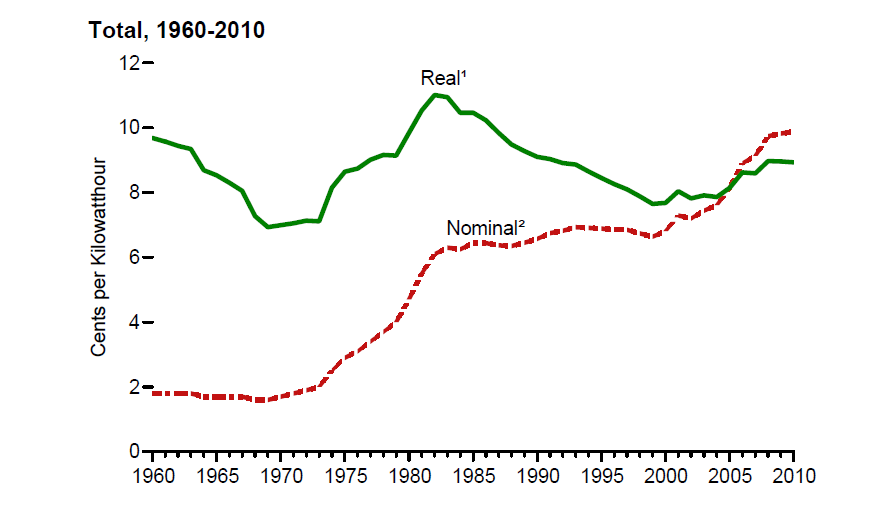 Source: EIA, Annual Energy Review, 2010, Figure 8.10
32
Utility Restructuring
Driven by significant regional variations in electric rates
Goal of competition is to reduce rates through the introduction of competition 
Eventual goal is to allow consumers to choose their electricity supplier
33
State Variation in Electric Rates
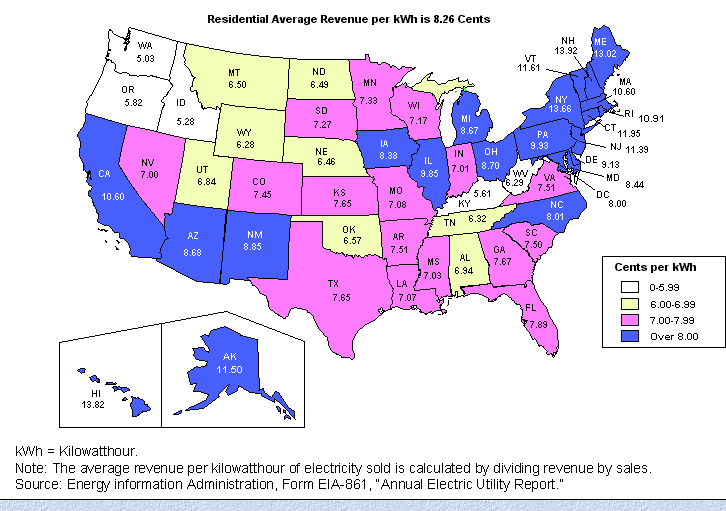 34
The Rise of Natural Gas Generation
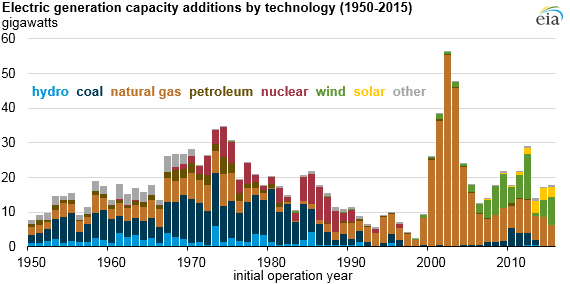 Source: US EIA, 2016
35
August 14th, 2003 Blackout
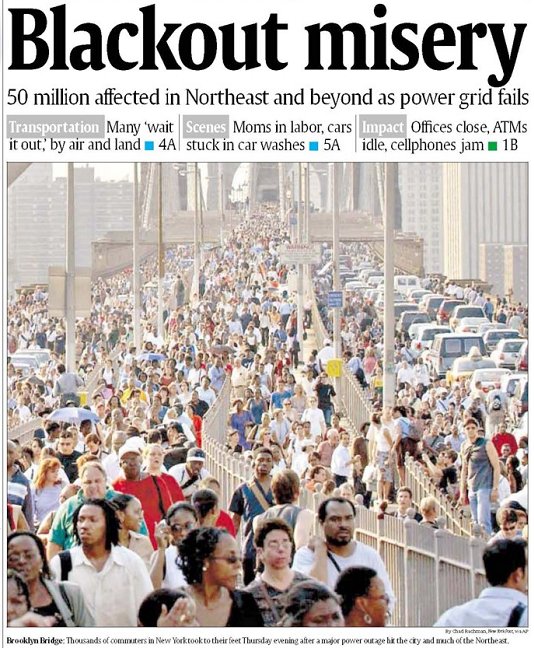 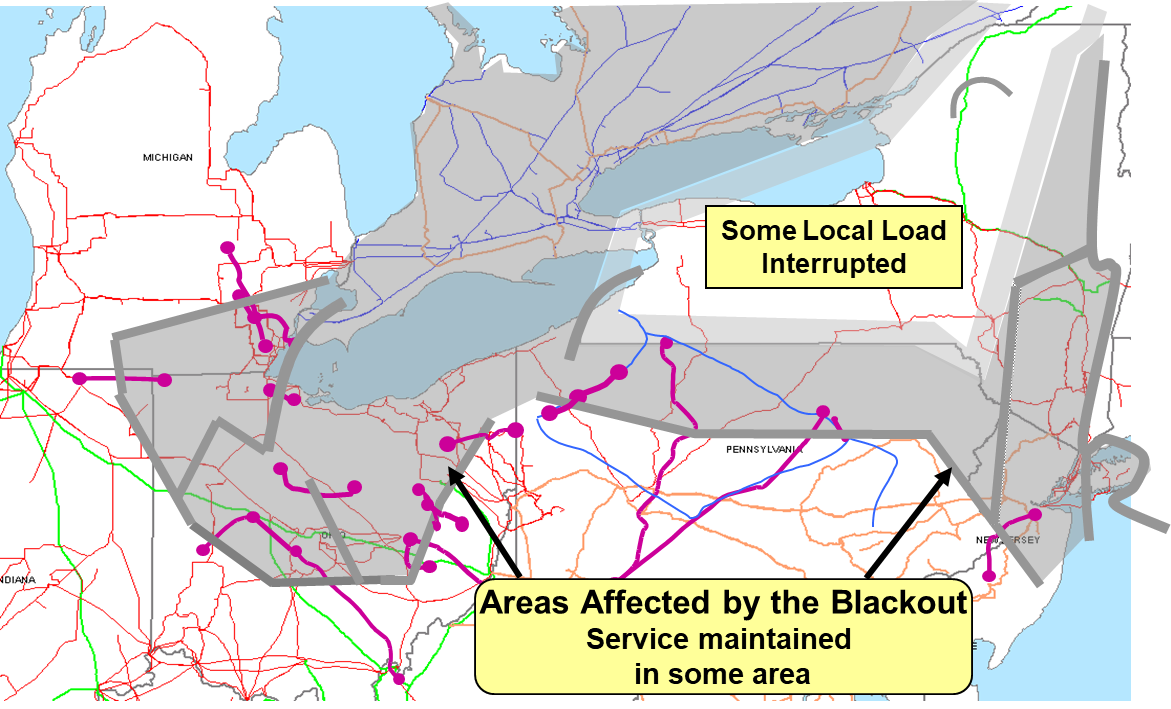 Above image from energy.gov, August 14, 2003 BlackoutFinal Report
36